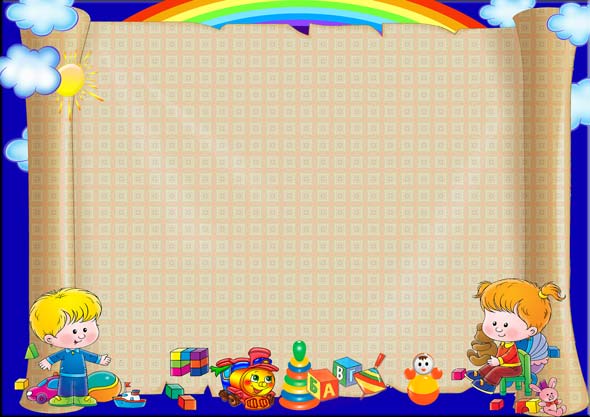 Федеральный государственный образовательный стандарт
дошкольного образования - 
совокупность обязательных требований к дошкольному образованию
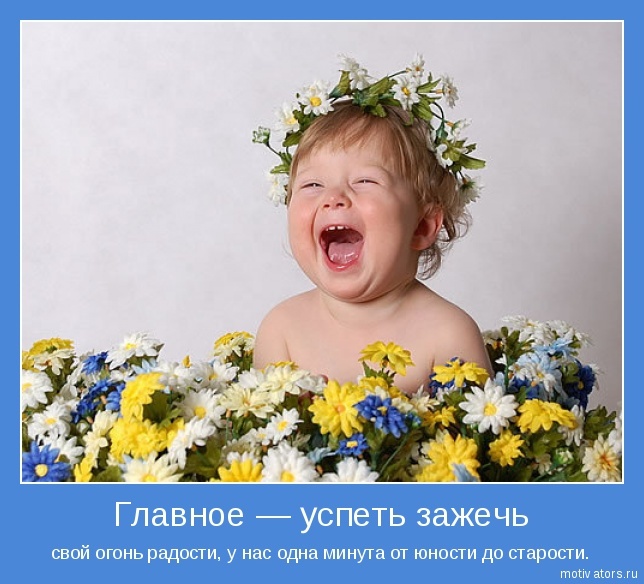 Подготовила:
Баскова Наталья Александровна
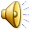 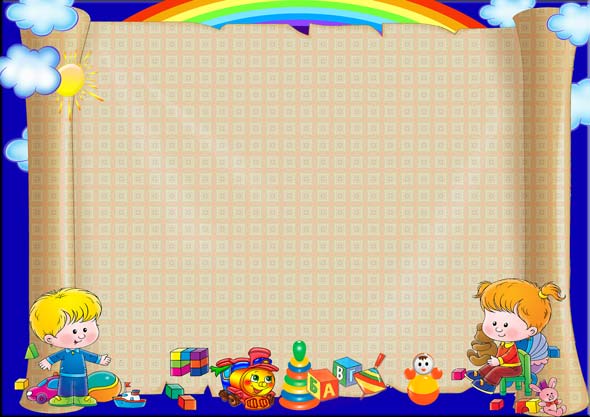 Поддержка разнообразия детства
Сохранение уникальности и самоценности детства как важного этапа в общем развитии человека
Самоценность детства – период жизни значимый сам по себе, без всяких условий
Значимость того, что происходит с ребёнком сейчас, а не подготовка следующему периоду жизни
- Личностно-ориентированный и гуманистический характер взаимодействия взрослых и детей
-
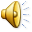 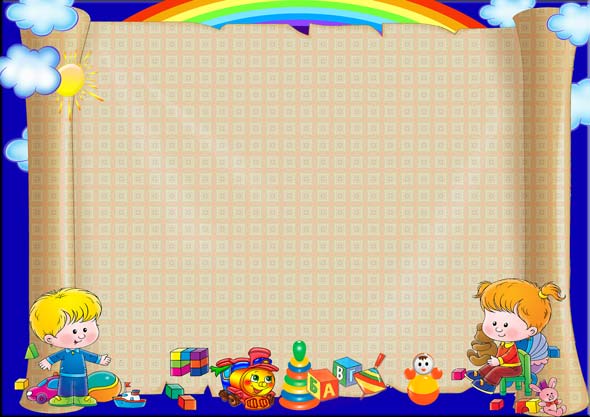 Федеральный государственный образовательный стандарт дошкольного образования 
- это изменение социокультурного статуса «дошколки» в культуре
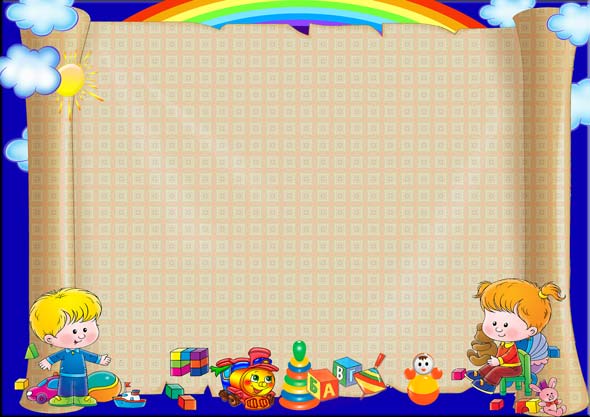 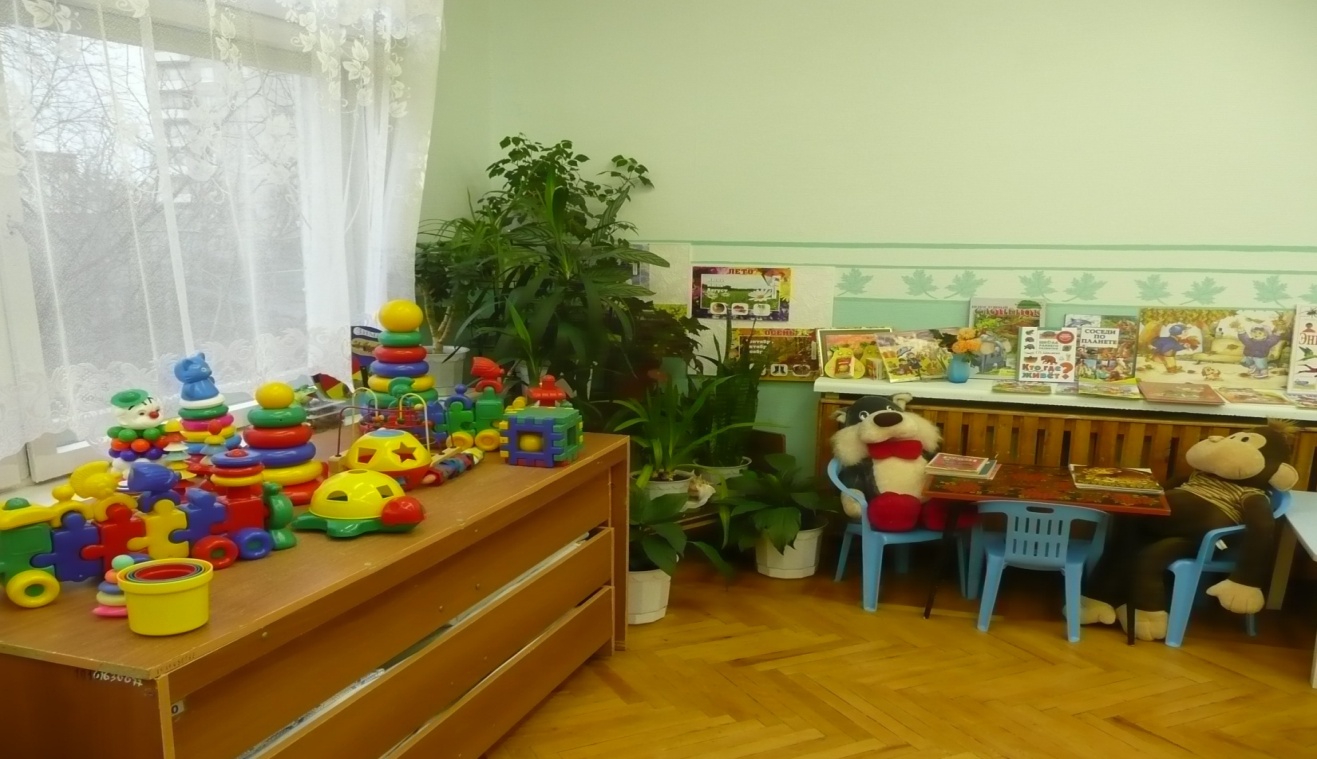 Идеология и смыслы 
- Детство ради детства !
-Детство – целостная жизнь
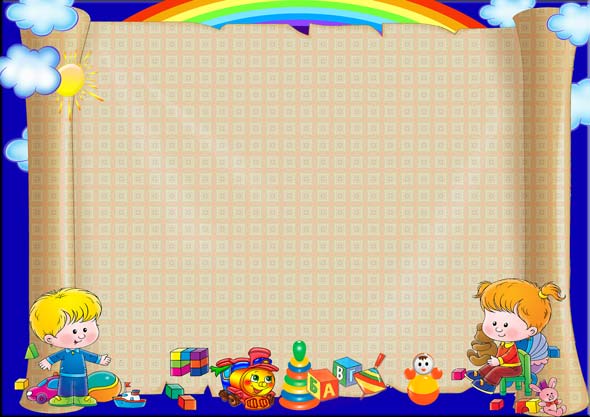 Ребёнка ценят, 
а не оценивают!
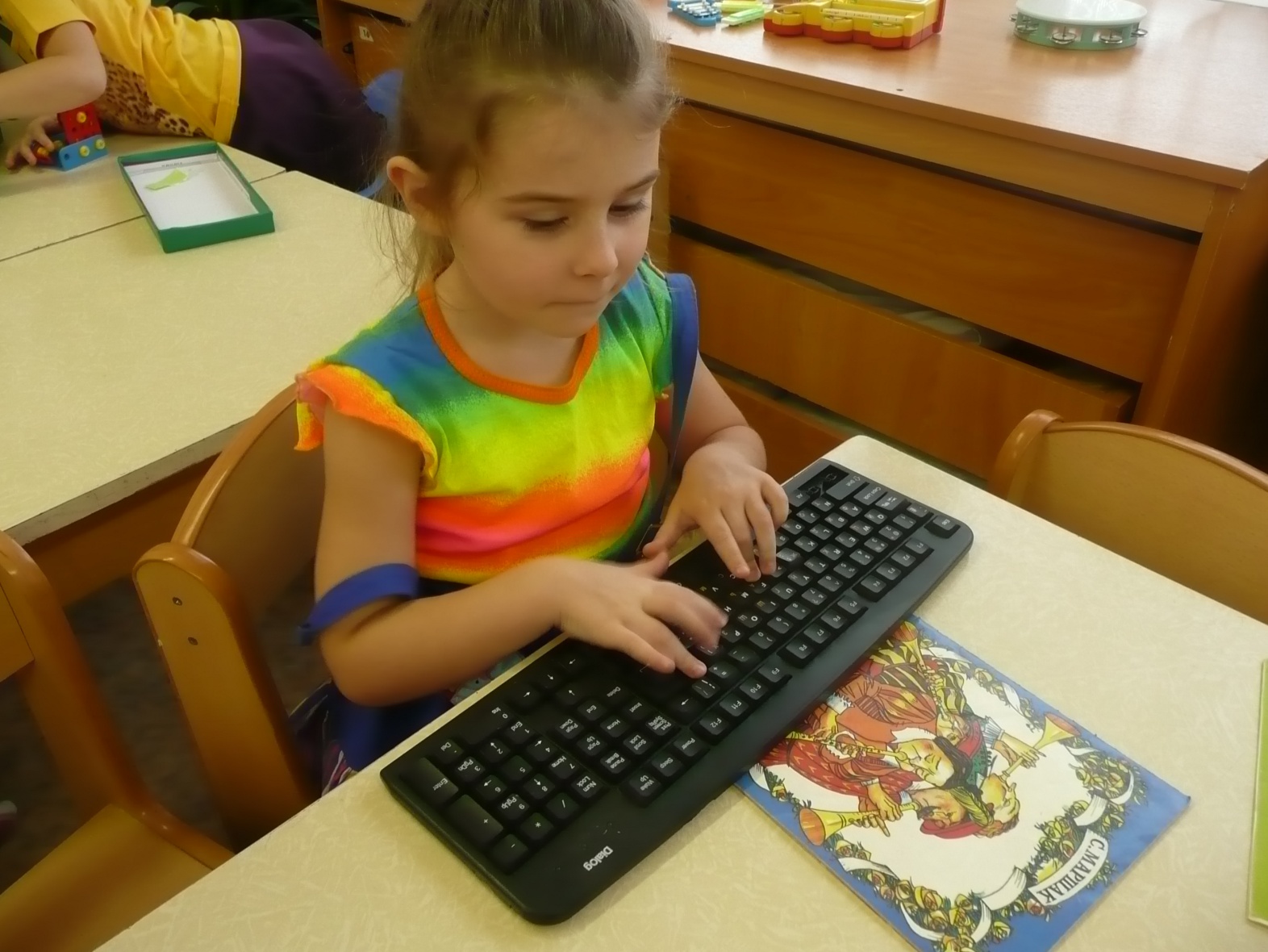 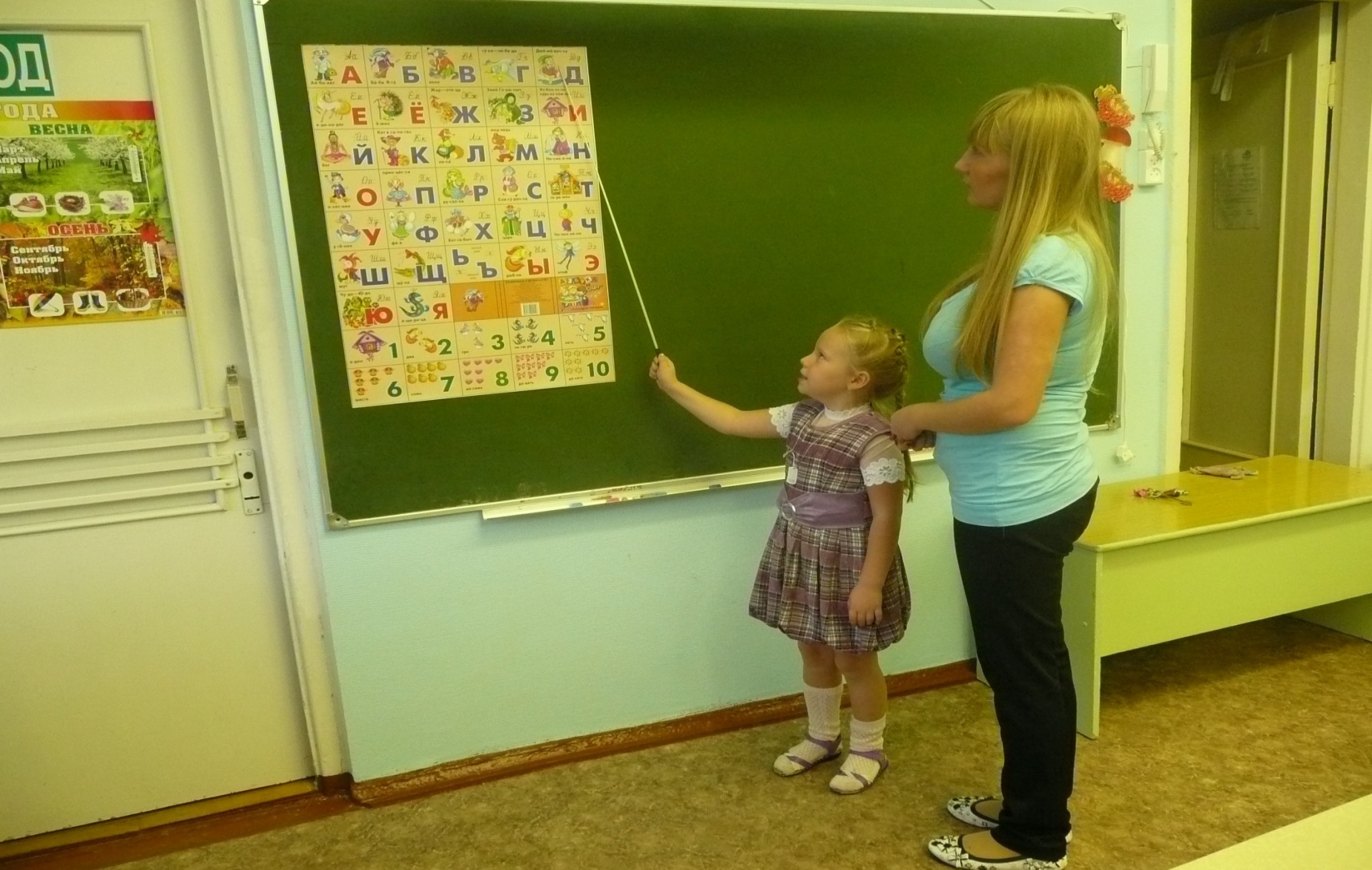 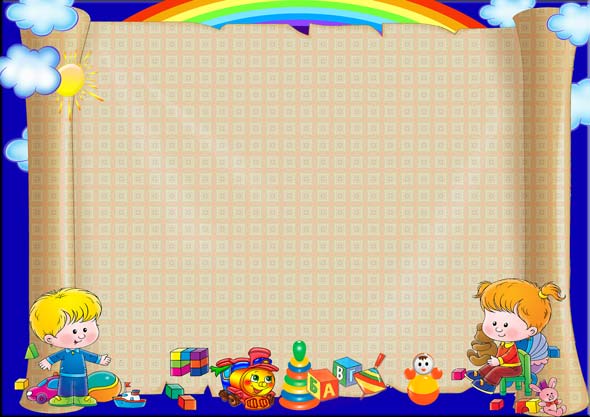 Детство  - уникальный синхрофазатрон   развития !
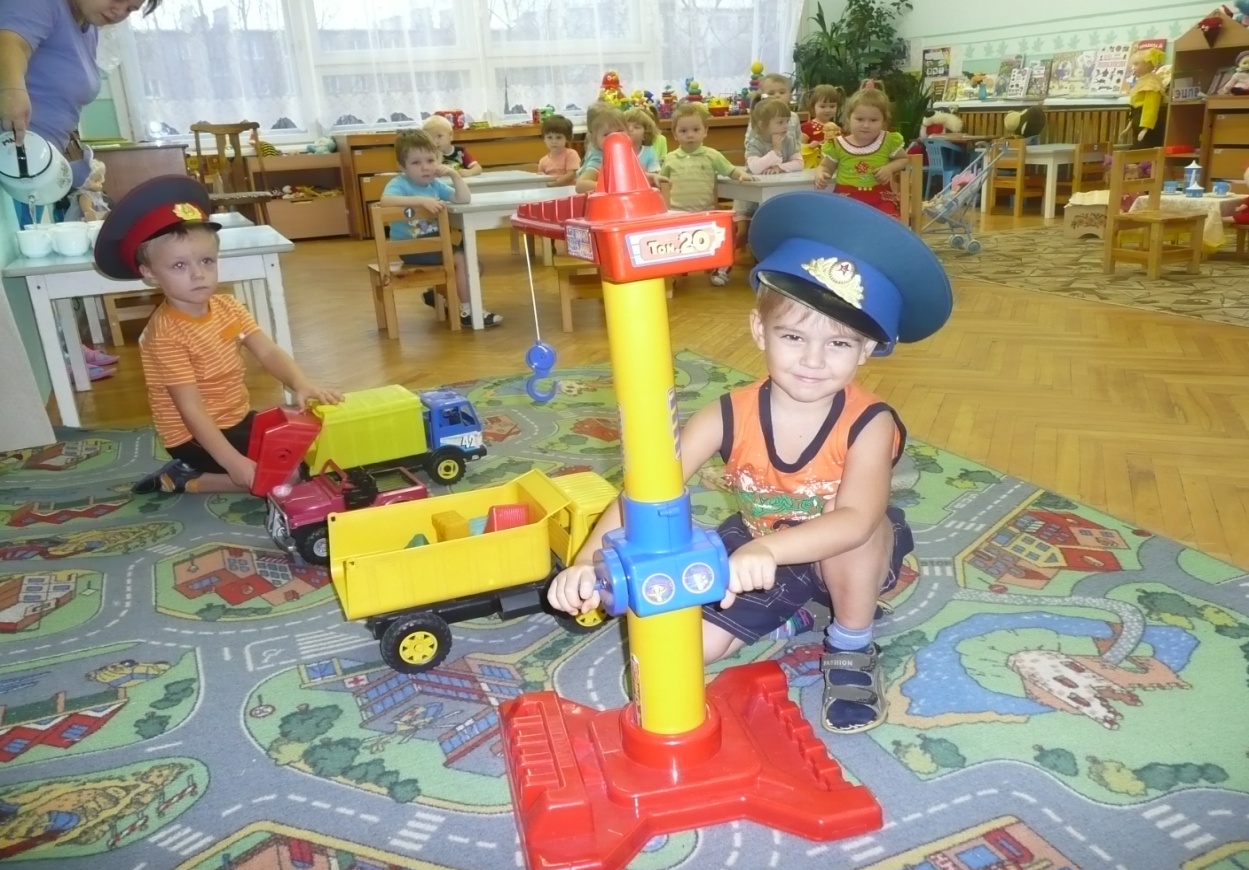 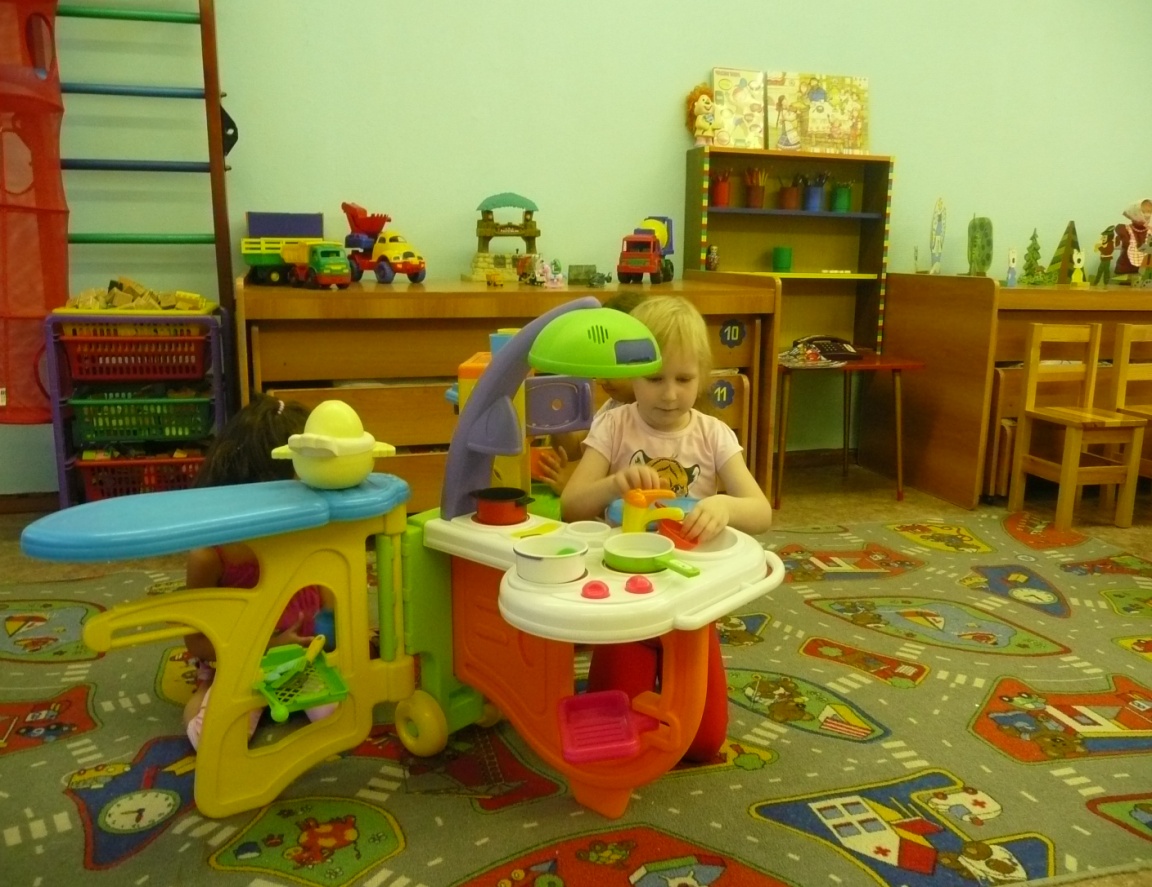 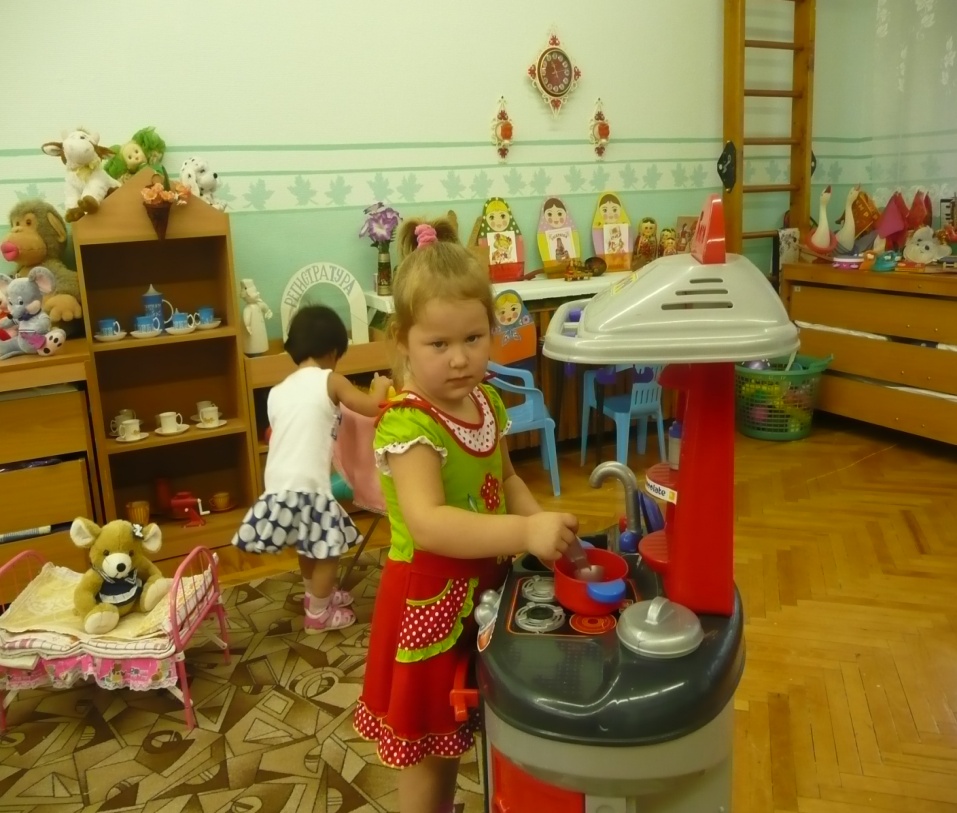 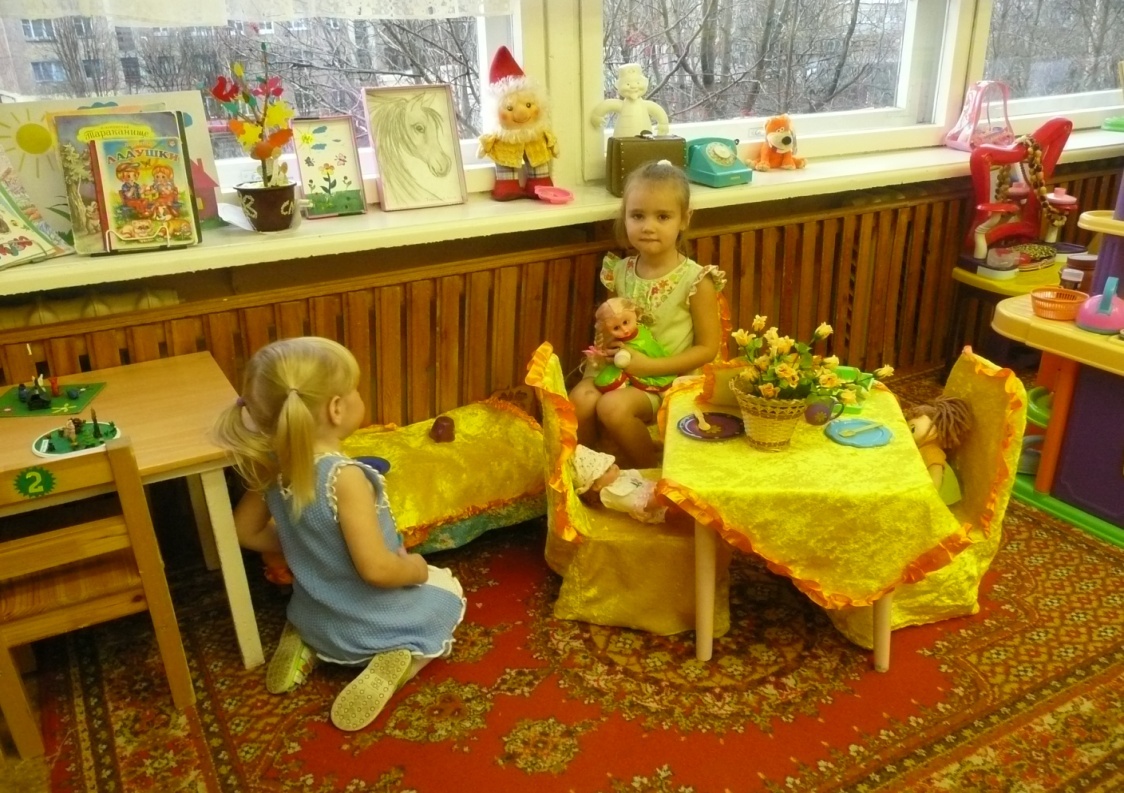 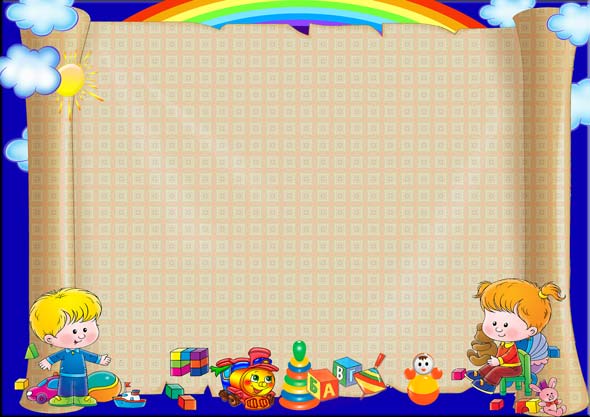 - Нельзя строить будни ребёнка, не обращая внимания на проведение и организацию праздников и выходных, 
нельзя организовывать занятия, игнорируя досуг  и отдых дошкольников 
- Надо  жить вместе с детьми интересной содержательной жизнью
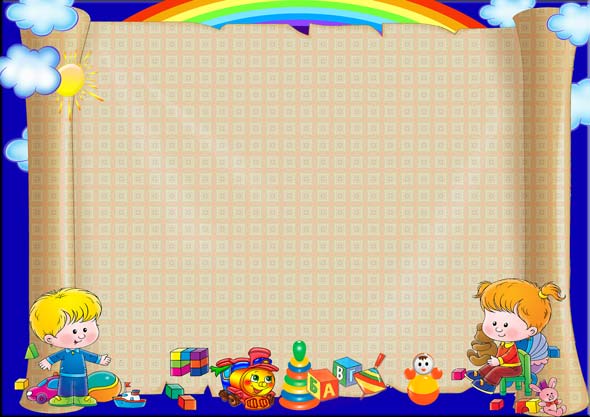 Принципы дошкольного образования
-  полноценное проживание ребёнком всех этапов детства, обогащение  (амплификация) детского развития
   индивидуализация дошкольного образования (ребёнок  субъект образования)
   содействие и сотрудничество детей и взрослых, признание ребенка полноценным участником (субъектом) образовательных отношений
    поддержка инициативы детей в различных видах деятельности
    сотрудничество с семьёй
    приобщение детей к социокультурным нормам, традициям семьи, общества и государства
    формирование познавательных интересов и познавательных действий ребенка в различных видах деятельности
    возрастная адекватность дошкольного образования (соответствия условий, требований, методов возрасту  и особенностям развития)
-     учёт этнокультурной ситуации развития детей.
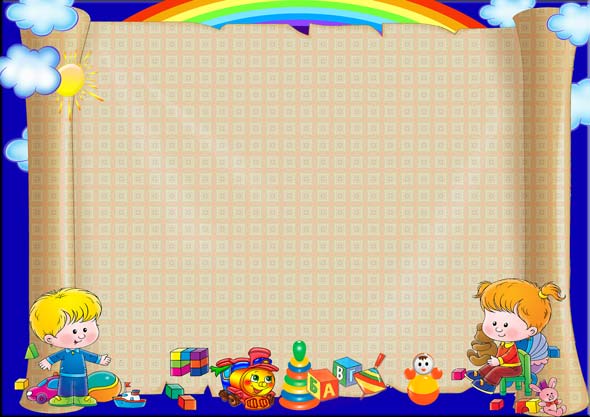 Образовательная программа дошкольного образования – программа психолого-педагогической поддержки позитивной социализации и индивидуализации развития детей дошкольного возраста  
Определяет комплекс основных характеристик дошкольного образования (объём, содержание и планируемые результаты в виде целевых ориентиров дошкольного образования), организационно-педагогические условия